Некоторые вопросы нормативного обеспечения безопасности АСУТП КВО
Мелехин И.В.
Директор департамента консалтинга и аудита
i.melekhin@infosec.ru
Риски
Аварии ?
Потеря управления, разрушению инфраструктуры, необратимому негативному изменению (или разрушению) экономики?
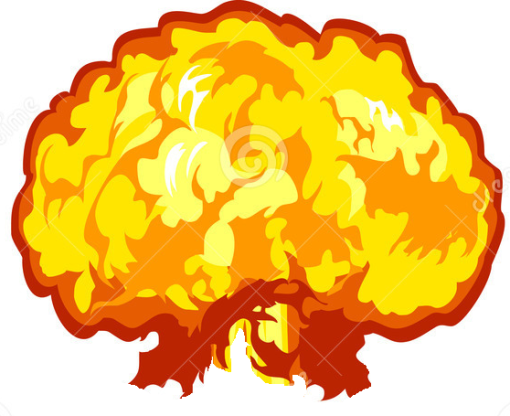 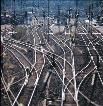 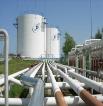 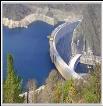 Инциденты?
Существенное ухудшение безопасности жизнедеятельности населения?
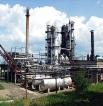 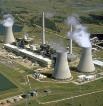 Нарушение процесса управления производством, которые могут вызвать экономические последствия?
Нарушения технологического процесса, которые могут вызвать аварии или катастрофы?
Субъект регулирования
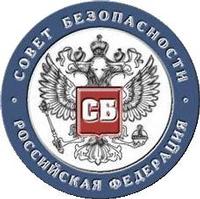 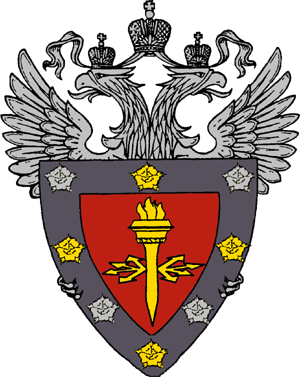 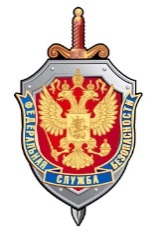 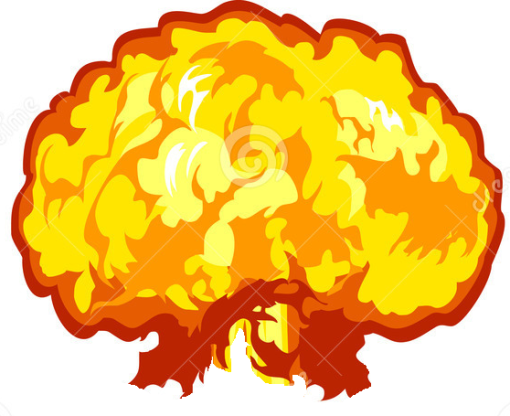 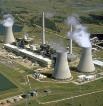 КВО
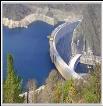 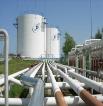 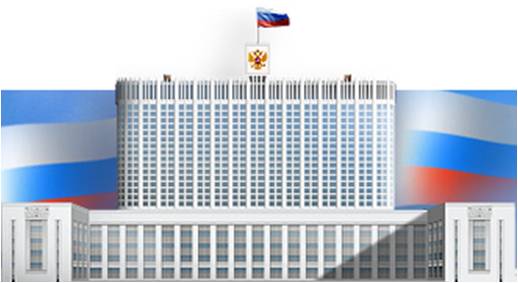 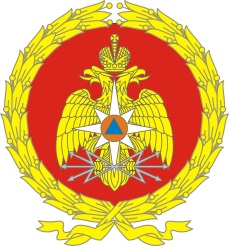 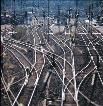 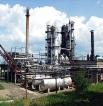 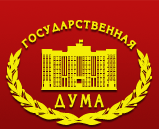 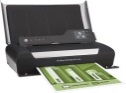 Объект регулирования
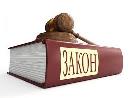 170-ФЗ
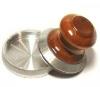 ПП 411
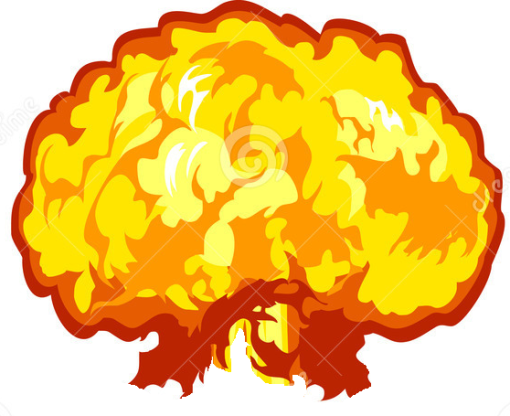 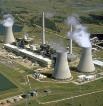 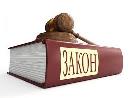 КВО
256-ФЗ
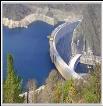 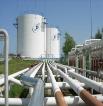 117-ФЗ
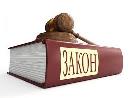 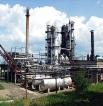 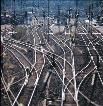 116-ФЗ
16-ФЗ
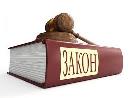 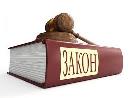 Объект регулирования
персонал
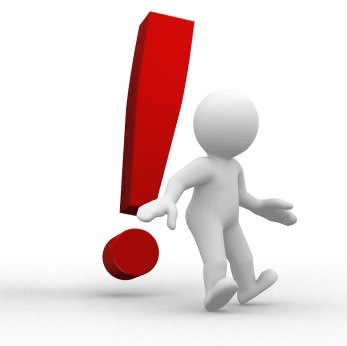 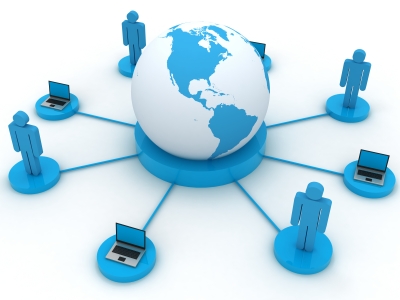 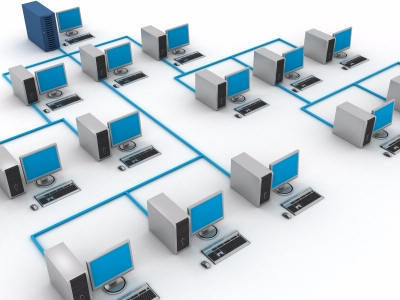 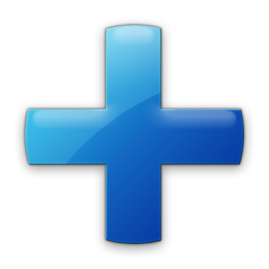 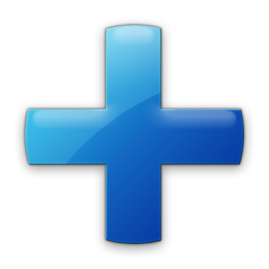 АСУ ТП
АСУ П
АСУ О
ИС
ИКС
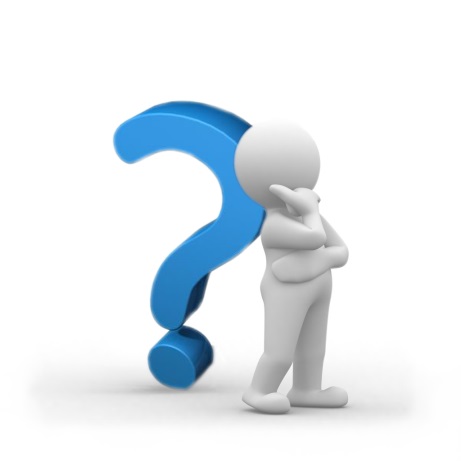 Связанность регулирования
Текущая ситуация с требованиями по информационной безопасности
Текущая ситуация с требованиями по информационной безопасности
Выполняемость требований
Требования по ИБ АСУ ТП
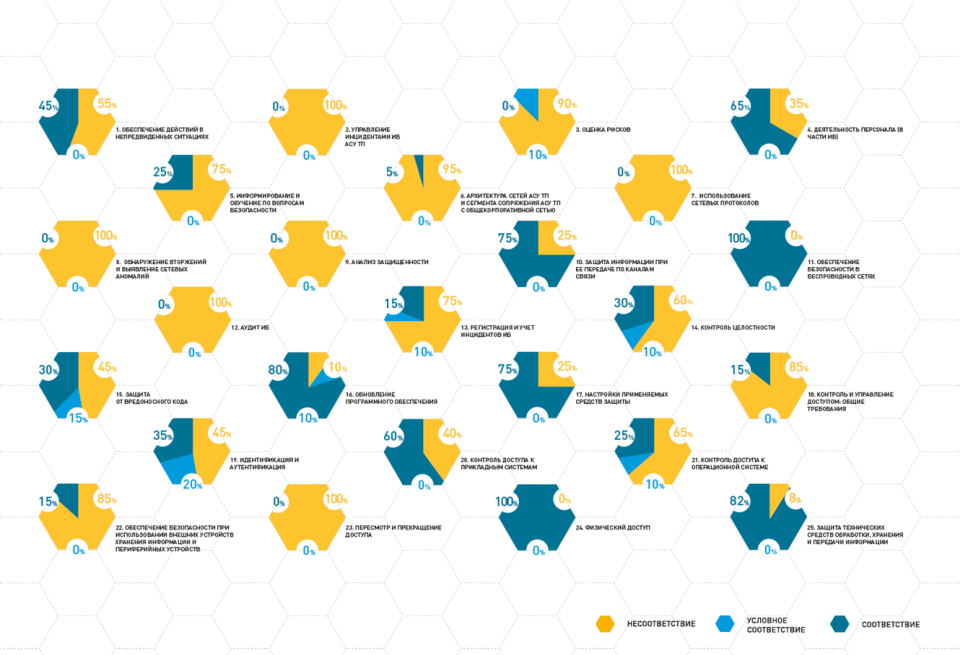 Зарубежные подходы
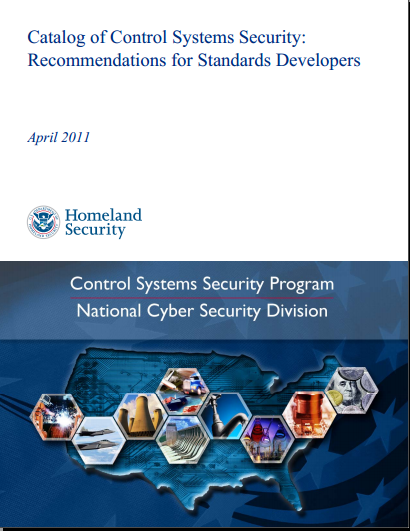 Рекомендации USA Homeland Security
Для разработчиков стандартов по ИБ АСУ ТП

Содержит:
- 250 рекомендуемых контролей
- Перекрестный анализ 15 стандартов
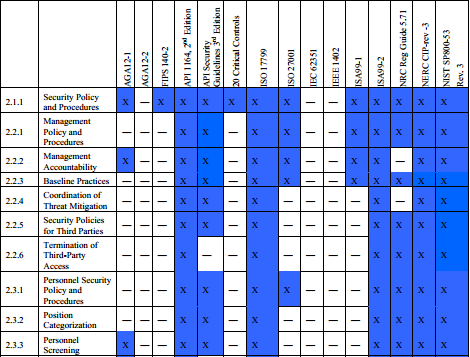 ISA99: Комитет по разработке стандартов безопасности АСУ ТП
Один из 100+ Комитетов ISA
6 рабочих групп
Разрабатывают 13 документов серии ISO/IEC 62443
Ранее – серия ANSI/ISA-99.**.**
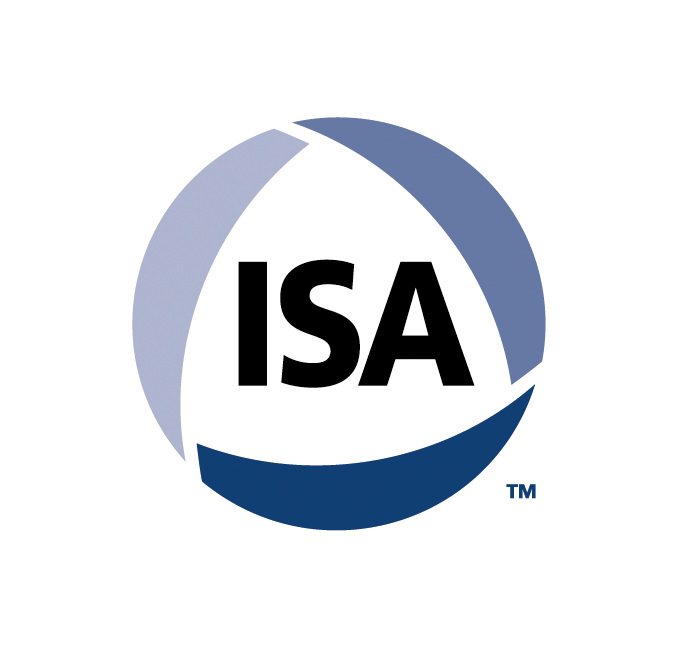 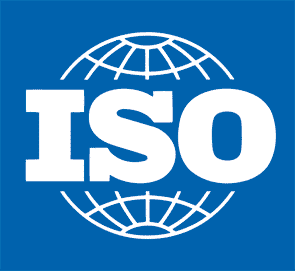 International organization for Standardization
Подходы к реализации проектов
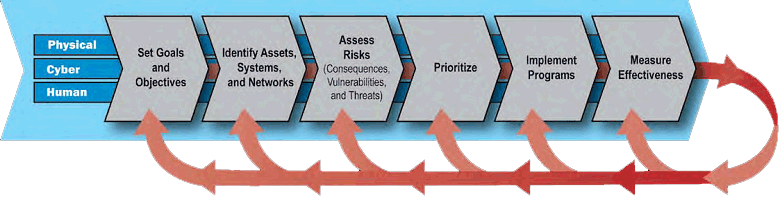 Приоритезация данных направлений:
Назначение ответственных
Определение критичных показателей  
Определение целевых значений критичных показателей
Определение текущей ситуации
Формирование принципов и порядка и формы предоставления отчетности
Получение и анализ отчетности
Разработка целевых программ
Выделение ресурсов и средств
Выделение в отдельную статью бюджетирования
Контроль исполнения
Привязка КПИ
Проектная программа (2014-2015 гг.)
Запуск и контроль программы классификации; 
Определение целевых показателей защищенности и уровней зрелости;
Аудит состояния ИБ АСУ ТП в объектах выборки;
Разработка нормативной документации по ИБ АСУ ТП
Разработка программы контроля состояния ИБ
Разработка типовых решений обеспечения ИБ АСУ ТП
Разработка программ приведения в соответствие.
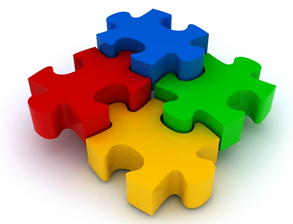 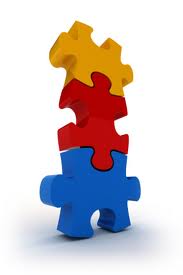 Ожидаемые результаты:
Классифицированы АСУ ТП; 
Определены требования к защите;
Разработана нормативная документация  и типовые технические решения;
Сформирована программа контроля; 
Разработана АИС «Безопасность АСУ ТП»
Разработана программа приведения объектов в соответствие
Проектная программа (2015-2016 гг.)
Реализация объектовых программ;
Запуск  и контроль  программ для объектов, не попавших в  выборку;
Создание АИС «Безопасность АСУ ТП» 
Создание тестового стенда анализа внедряемых компонентов АСУ ТП.

Ожидаемые результаты
Объекты приведены в соответствие заданному уровню ИБ АСУ ТП
Ввод в эксплуатацию АИС «Безопасность АСУ ТП» 
Запущен процесс проведения анализа предлагаемых компонентов АСУ ТП
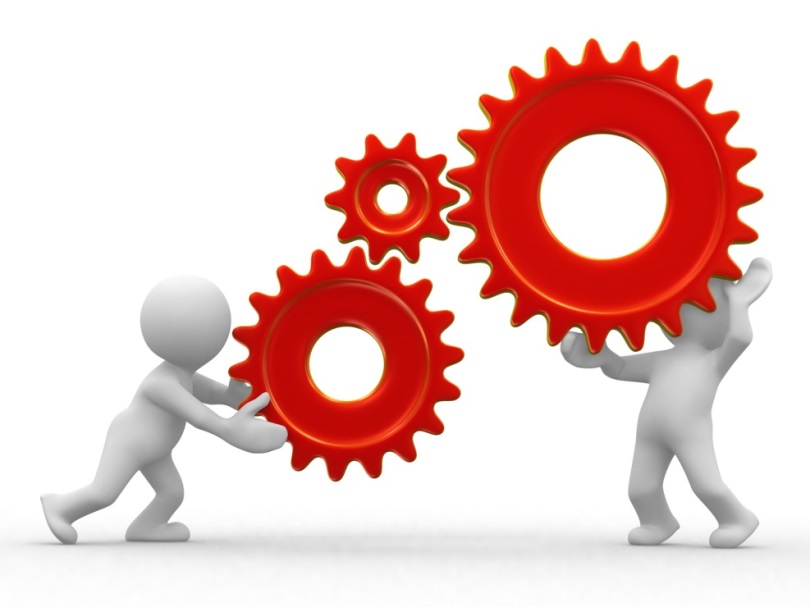 Вопросы классификации АС
Количество классов

Основания классификации
Степень негативных последствий
Размер ЧС
Критерии классификации
Структура АС
Функционал АС
Автоматизируемые функции
Что классифицировать
Декомпозиция
АС управляющие несколькими ТП
Типовые АС
БЛАГОДАРЮ ЗА ВНИМАНИЕ!